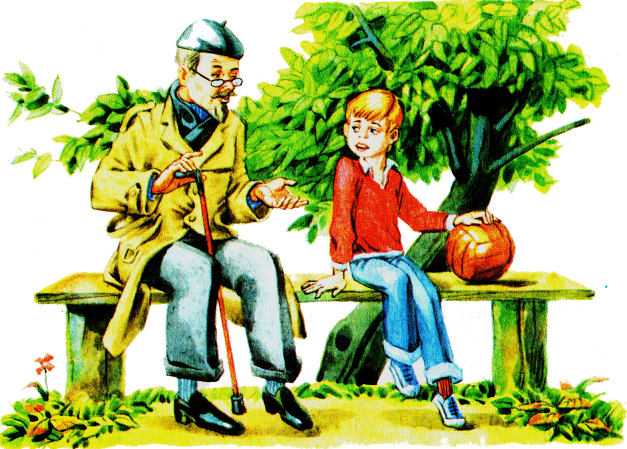 Для чего нужны руки?
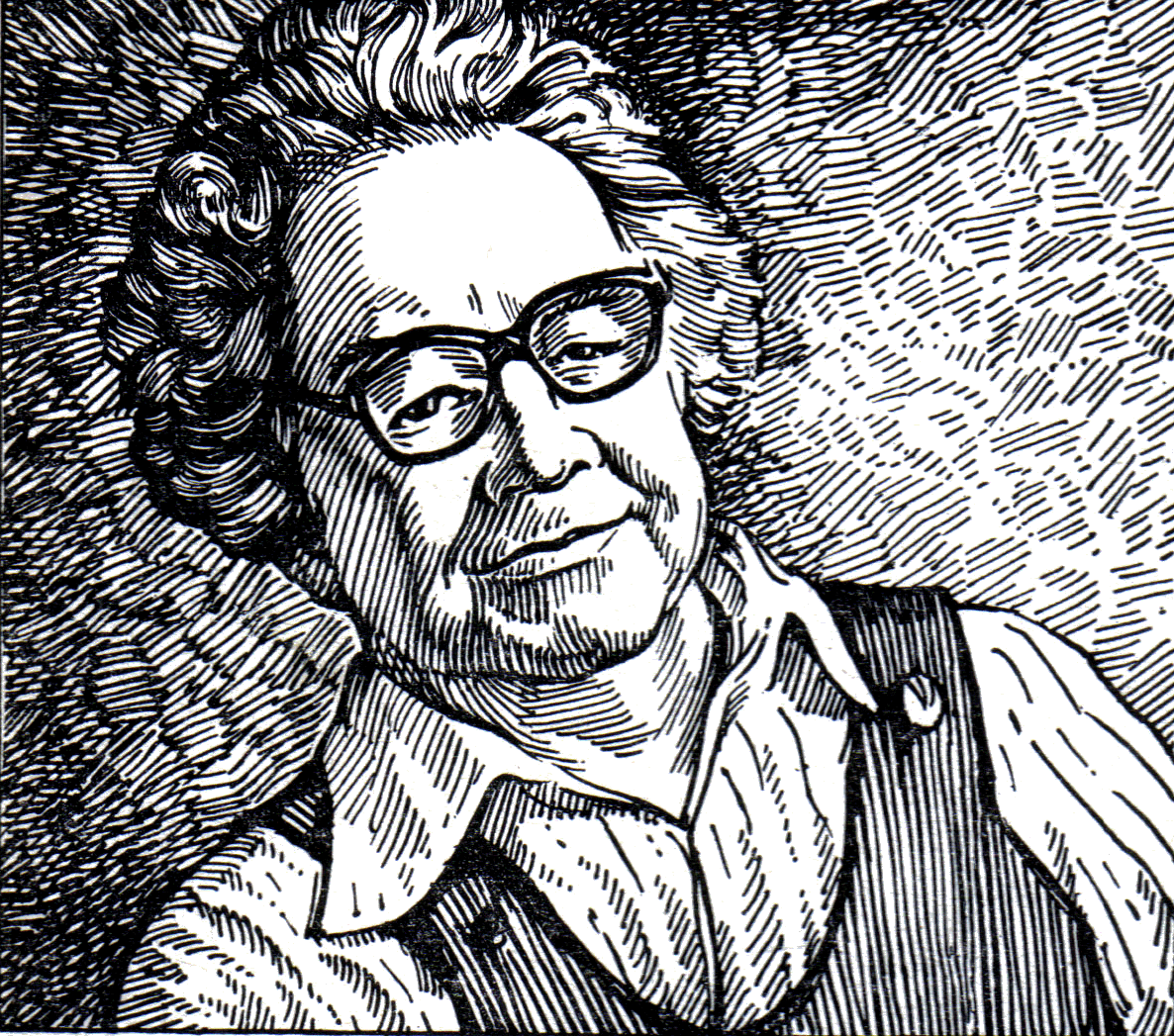 «Только труд делает маленького человека большим, только труд должен приходить к детям радостным и счастливым, потому что труд становится и обязательно станет радостью человека»
Пермяк Евгений Андреевич
1902 - 1982
«ДЛЯ ЧЕГО РУКИ НУЖНЫ»
Речевая разминка
Ла-ла-ла — Клара убирает двор с утра.
Ло-ло-ло — весь мусор соберёт в ведро.
Лу-лу-лу — ворчит усердно: «Уберу!»
Ли-ли-ли — ой как чисто, посмотри.
Ол-ол-ол — вот и убран двор.
Работа по содержанию
«Петя с дедушкой большими друзьями были.»
« Спросил как-то дедушка внука:…..»
«Петя отвечал…..»
Что хотел услышать дедушка , задавая внуку один и тот же вопрос?
Музыкальная пауза
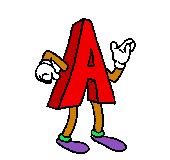 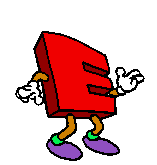 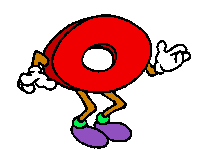 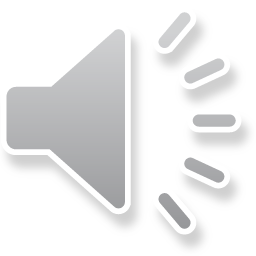 «Профессия – это основное занятие человека, его трудовая деятельность»

«Толковый словарь живого великорусского языка» В.И.Даля
Без труда не будешь
учиться отлично
и не станешь
хорошим человеком
ЗНАЮ …
Я
ЗАПОМНИЛ…
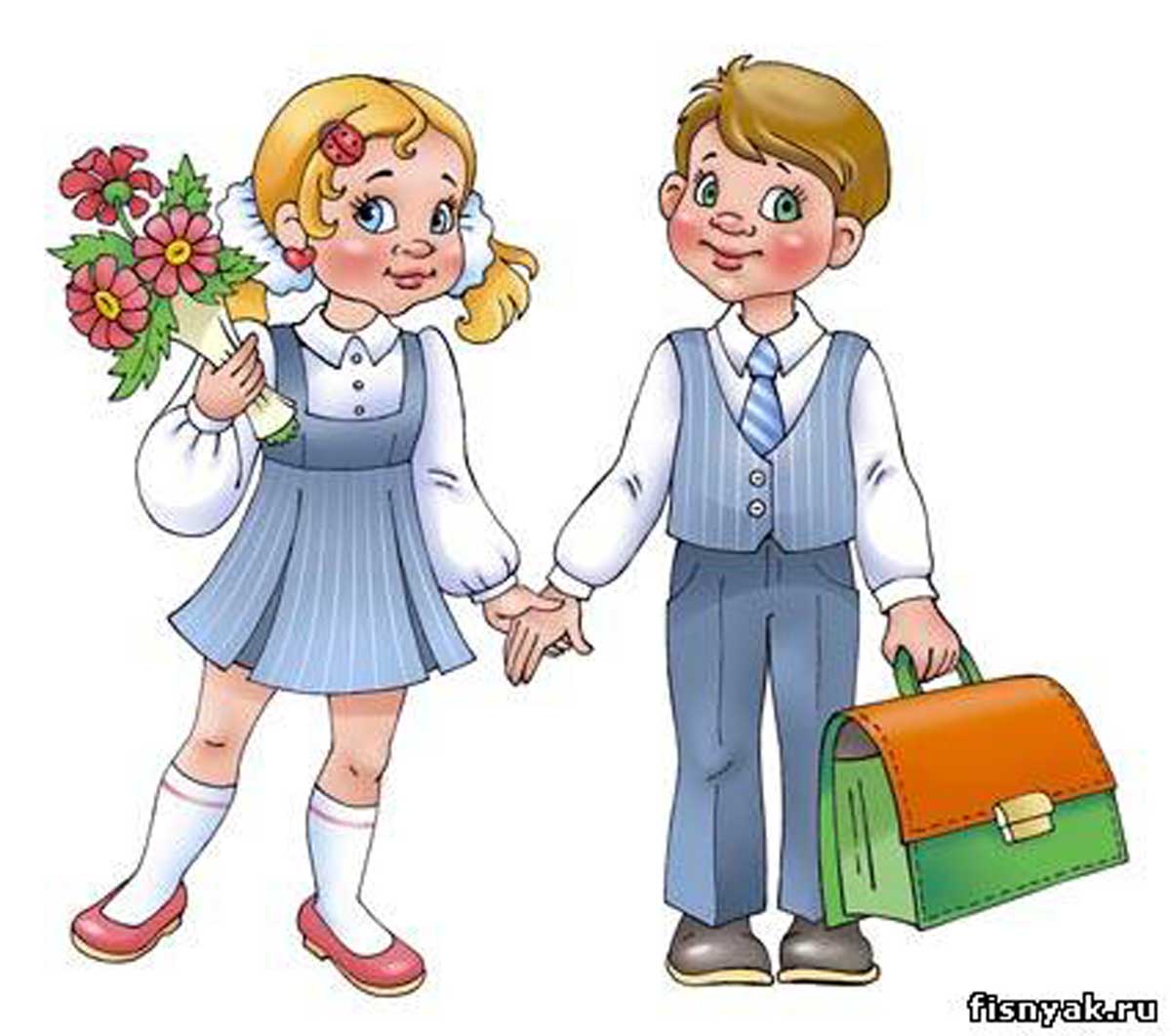 СМОГ…
9